Förberedelser för en framgångsrik förändringsplanering
Version 3.0 - 2023-12-14

Kontakt: Magnus Augustinsson, Kvalitetsutveckling, Hälso- och Sjukvårdsstyrning, magnus.augustinsson@skane.se

Versionshistorik:
 v1.2 2020-03-12: namnbyte till ”föreredelse …” istället för kuvert ”1”. Kuvert A är nu att presentera och förankra förberedelserna i det som beskrivs här
 v1.3 2020-03-12: Bakgrund tillagd på förstasidan, färgskala uppdaterad
V3.0 2023-12-14: Nya mallar för, rutor istället för streckade linjer. Ny mall för intressentanalys istället för matrisen efter feedback
Bakgrund
För att lyckas med förändringsarbete visar forskning på nödvändigheten av ett strukturerat tillvägagångssätt* och god planering.
Region Skåne har tagit fram en modell för förändringsarbete som en del i regionens omställningsarbete. I den ingår utbildning, stödmaterial och en strukturerad metod för att ta fram en förändringsplan. 
Arbetet med förändringsplanen kan med fördel ledas av utbildade förändringshandledare eller förändringsteam och genomföras som en workshop, t.ex. med ledningsgruppen
En framgångsrik insats måste den förberedas genom att tydliggöra:
Varför gör vi förändringen? 
Vem kommer att leda den? 
Vad är slutmålet?
Vad förändrar vi?
Detta dokument är ett stöd till att göra dessa förberedelser
*Skrämmande många förändringsprojekt misslyckas med att uppnå sina mål/syften.  Bara 55% lyckas att nå målen initialt och bara 25% på lång sikt (Change and Communication ROI Study 2013-2014 av Towers-Watson). Vid en undersökning av implementering av en metod för familjeutbildning så framkom att med kunskap om implementering genomfördes i snitt 80% av det planerade förändringsarbetet efter 3 år. Utan sådan kunskap genomförs 14 % av förändringsarbetet efter 17 år. (Fixsen et al 2001).  Generella studier visar att av de som når 90% måluppfyllelse (eller mer), har 75% planerat förändringsledning (”Making Change Work”, IBM-rapport).
Förändringens tre faser
Förbered

Förbered och skapa motivation för förändringen. Säkra nyckelpersoner och planera aktiviteter.
Genomför

Implementera förändringen och nya arbetssätt kopplade till den.
Förstärk

Förankra det nya arbetssättet som en naturlig del i  verksamheten och fortsätt arbeta med ständiga förbättringar.
Förändringens olika aktiviteter planläggs som en del av förberedelserna
Baserat på Kurt Lewins processmodell
För att framgångsrikt driva förändringsprocessen behöver vi följa framgångsfaktorerna
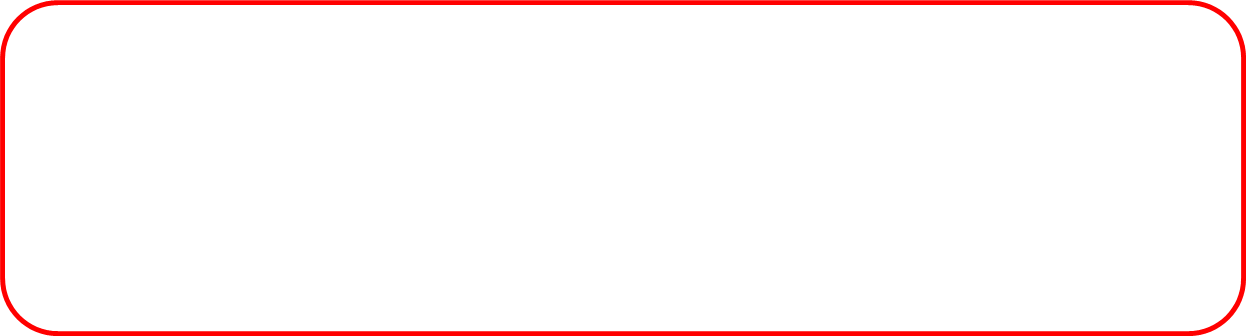 Framgångsfaktorer som ska formuleras innan förändrings-planeringen påbörjas
[Speaker Notes: Säkra en känsla av akut behov			annars 		Varför agera??
Bilda en stark förändringsledargrupp 			annars 		Det är inte på riktigt!
Utveckla ett attraktivt och tydligt slutmål 		annars		Vart ska vi?
Identifiera nyckelpersoner och kommunicera slutmålet		annars		Ingen vet alla spekulerar
Säkerställ att alla har möjligheter att realisera förändringen	annars		Det fastnar på mitten
Prioritera och visa på tidiga fördelar			annars		Vi orkar inte hela vägen
Bibehåll momentum i förändringen  			annars		Strul, det fungerar inte
Förankra det nya tillståndet som en naturlig del av vårt arbetssätt	annars		Det är temporärt]
1. Säkra att behovet av förändringen känns   angeläget
Beskriv varför vi gör förändringen och vad som händer om vi inte gör den nu!
Om inte detta görs kommer förändringen inte att engagera: Varför ska jag agera? Är detta verkligen nödvändigt? Jag har annat att göra!
Instruktion:
Beskriv tydligt varför förändringen ska genomföras
Vad är den ”brinnande plattformen” och varför detta är prioriterat. Förtydliga vidare under 2 och 3.
…………………………………………………………………………………………………………………………………….…………………………………………………………………………………………………………………………………….. …………………………………………………………………………………………………………………………………….
2.	Beskriv tydligt vad som händer om vi inte gör förändringen nu. 
Kom ihåg att utgå från de som berörs av förändringen, så utöver den egna personalen även patienter/kunder, andra delar av organisationen etc.
…………………………………………………………………………………………………………………………………………………………………………………………………………………………………...................................................... …………………………………………………………………………………………………………………………………….



Längre fram finns en enkel powerpoint-mall med motsvarande rutor!
2. Bilda en stark förändringsledargrupp
Säkerställ och visa att de som leder förändringen har kompetens och mandat att genomföra
Om detta inte görs kommer det uppfattas som att det inte är prioriterat: ”Är detta verkligen på riktigt”?
Instruktioner:
Beskriv gruppen som ansvarar för och leder förändringen och vad de ska bidra med
Anm:
Här gäller det att tydliggöra att alla som behöver vara med faktiskt är med i arbetet eller besluts- och referensgrupper. En modell pratar t.ex. om huvudansvarig, utförare och vilka som kommer att konsultera (samt vid behov informerade). Säkerställ att dessa har mandatet att genomföra sin del och att även professions- och informella strukturer har beaktats.
3. Utveckla ett attraktivt och tydligt slutmål
Definiera slutmålet och vinsterna med att komma dit
Om detta inte görs skapas en känsla osäkerhet: Vart är vi på väg? Hur kommer jag påverkas?

Instruktion:
Gör en målformulering utifrån syftet. Ett mål, till skillnad från ett syfte, har ett antal viktiga beståndsdelar för att vara mer exakt och uppföljningsbart. Identifiera dessa med hjälp av i matrisen (Målformulering - checklista).
Kontrollera att målformuleringen är: Specifik, mätbar, kan accepteras i verksamheten och av patienter, kommer att uppfattas som realistisk och är tydligt tidsatt (”SMART”, se Målformulering - checklista)
Vid behov, formulera om.

Målformulering:
………………………………………………………………………………………………………………………………………………………………………………………………………………………………………………………………………………………………………………………………………
Målformulering - checklista
3. Utveckla ett attraktivt och tydligt slutmål (forts) Beskriv vad vi förändrar
Beskriv nuläget så att det blir tydligt vad vi förändrar från och därmed skillnaden till slutmålet. Det är också viktigt att beskriva vad vi ska fortsätta göra om det kan bli osäkerhet kring det
Om detta inte görs kan förändringen underskattas, överskattas eller helt enkelt tolkas olika: Jag trodde inte att vi skulle sluta göra… Ska vi göra både och nu?

Instruktion:
Beskriv vad vi ska börja göra, sluta göra och fortsätta göra: ”Börja”, ”Sluta”, ”Fortsätta”

Börja:
……………………………………………………………………………………………………………
Sluta:
………………………………………………………………………………………………………………………
Fortsätta:
……………………………………………………………………………………………………………………….
Sammanfatta
Sammanfatta förberedelserna så att alla har samma bas i arbetet med förändringsplanen
Om detta inte görs kan workshopen eller mötet då planen ska tas fram fastna i diskussioner kring varför och vad. 

Instruktion:
Sammanfatta resultatet i ett dokument
Bestäm vad av materialet ska sändas ut i förväg och vad som ska presenteras på planeringsmötet/workshopen.
Skicka  ut förberedelsematerial till deltagarna
Gör en sammanfattning (ex på blädderblock) och ta med till planeringsmötet/workshopen

På följande sidor finns enkla mallar att använda för att få överblick. Dessa mallar kan sedan återanvändas i en workshop, där de motsvarar ”kuvert A”
A
Målet
Varför behöver vi göra detta (och varför göra det nu)?
Slutmål (nyttor och effekter, både för oss i organisationen och patienter)
Not: Om det är svårt att veta vilken av rutorna, tänk så här: ”Varför”-rutan är sådant som gör att vi startat ett arbete och letar efter en lösning, slutmålsrutan är det som vi kommit fram till att vi vill/bör/måste uppnå för att åtgärda ”varför”. Här finns också ”nyttor” som uppstår av förändringen
A
Förändringsledningsgrupp
Vem leder förändringsarbetet?
Finns beslut om förändringen? Vem? Vad omfattar beslutet? Saknas något?
Instruktion: Vem behöver leda (inte bara vara med) för att det ska bli trovärdigt. Andra rutan är vilka beslut som har tagits på respektive nivå i organisationen som beslutat att detta ska göras
A
Vad förändrar vi?
Vad ska vi börja göra?
Vad ska vi sluta göra?
Vad ska vi fortsätta göra?
..
Instruktion: Dela upp VAD förändringen innebär i börja, sluta, fortsätta för att undvika missförstånd och att nytta uppstår (ex att vi använder sparad tid rätt, eller inte slutar med något osv). Är det tydligt? Behöver något förtydligas?
Hur förberedelsematerialet ska presenteras
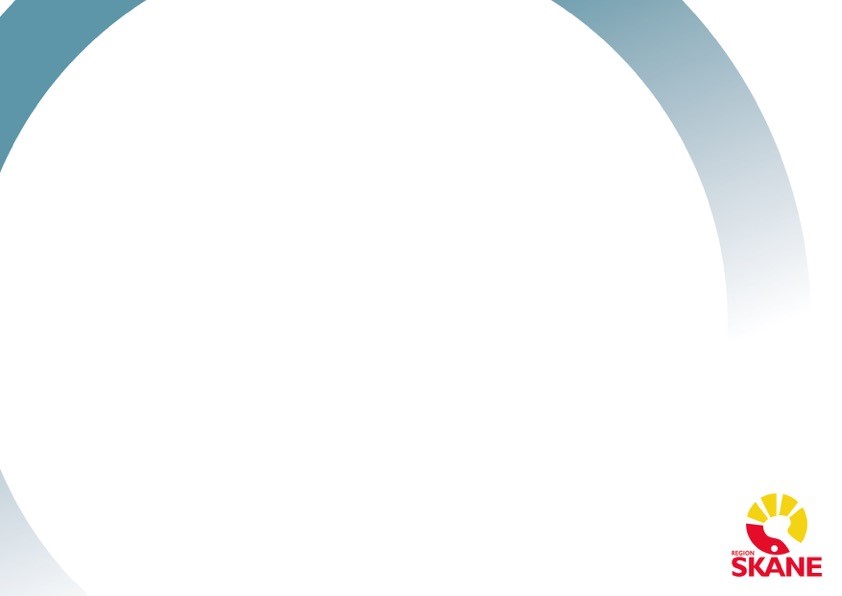 Som första steg i dialogkartan som stödjer förändringsplanering ska förberedelserna presenteras, vilket i kartan är ”kuvert A”.
Instruktion:
Gå igenom förberedelsematerialet om detta inte redan gjorts. 
Säkerställ att alla förstår och är överens om varför vi förändrar, slutmålet  och så långt vi vet, vad som förändras.
Säkerställ att vi har rätt ledar- och ägarskap för förändringen:Är det rätt, starkt nog, beslutsmässig? 
Gör materialet lätt tillgängligt för resten av workshopen så att vi kan stämma av mot slutmålet
Sätt upp på väggen eller dela ut till var och en
Kommunikation
Förändringsledning är mycket kommunikation. Med hjälp av förberedelsearbetet har en stor del av det som krävs för ett tydligt budskap redan gjorts. 
Det kan vara viktigt för att skap rätt förutsättningar för att involvera en större grupp i arbetet, till exempel medarbetare eller de nyckelpersoner som behövs för att göra en plan eller ta beslut.
På följande sidor hittar du stöd till att formulera ett kommunikationsbudskap.
Identifiera nyckelpersoner och kommunicera slutmålet4. Kommunikationsbudskap
Det är viktigt att ha fokus på målet, det är förändringens viktigaste argument och det är lätt att det drunknar i all annan kommunikation
Om detta inte görs skapas lätt förvirring och rykten: Sa inte någon att…? Har du hört något?

Instruktion:
Ta varför-budskapet från arbetet med ”Säkra en känsla angelägenhet” och för in under VARFÖR i kommunikationsmallen (se bifogad instruktion och mall). Ta vad-budskapet från arbetet med Utveckla ett attraktivt och tydligt slutmål och för in under VAD i kommunikationsmedlen. Vid behov, formulera om
Om det redan finns tydliga beskrivningar om hur förändringen ska gå till, för in detta under HUR i kommunikationsmallen
Komplettera vid behov från nu-läget för att förtydliga VARÖR eller VAD
Efter aktivitetsplaneringen, komplettera kommunikationsmallen (framförallt vad gäller HUR och Delbudskap)
VARFÖR?		         VAD?		       HUR?
Hur ska det göras? 

Vad innebär det i praktiken? 

När ska det göras? 

Vem är involverad?
Varför ska vi göra detta? 

Vad händer om vi inte gör det?
Huvudbudskap 
Vad är det som ska hända? Kärnan!
Delbudskap
Delbudskap
[Speaker Notes: Om vi lyckas bygga en stabil och trovärdig kommunikationsplattform är väldigt mycket vunnet. 
Vi behöver berätta en sammanhängande historia – som skapar mening och ger ett högre kom-ihåg-värde! 
Skapar också konsekvens och processen ger förankring.

Huvudbudskap – vad är kärnan i budskapet?
Orsaker – varför? Det kanske vanligaste misstaget man gör då man ska berätta om något stort och viktigt är att man lägger alltför mycket krut på vad som hända och göras, och glömmer bort den viktiga varför-informationen. Kanske du har varit med och arbetat fram ett beslut under lång tid och därför är varför-delen redan passé i dina ögon.
Delbudskap – kan vara olika upplysningar som kompletterar, fördjupar eller nyanserar huvudbudskapet och argumentet.
Konsekvenser – vad innebär detta för mig och mitt arbete? Får jag vara med? Vilka ansvarsområden får jag? Blir det lika roligt? Vad händer med mina kolleger? Får jag vara med och påverka?]
VARFÖR?		         VAD?		       HUR?
DELBUDSKAP
[Speaker Notes: Övning!

Vilka behöver vi kommunicera med i fabriken kring påsbyte?
Vad är huvudbudskapet
Etc.]